Can you block the virus?
"Protein superglue to build vaccines"
Mark Howarth Lab, Dept of Pharmacology
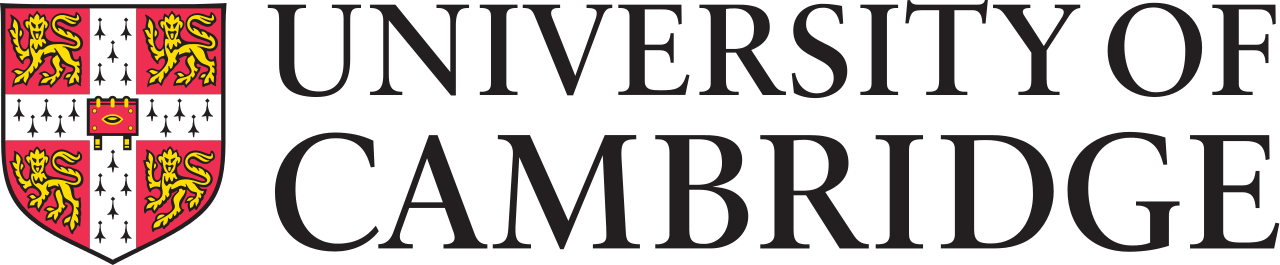 Player 1
Player 2
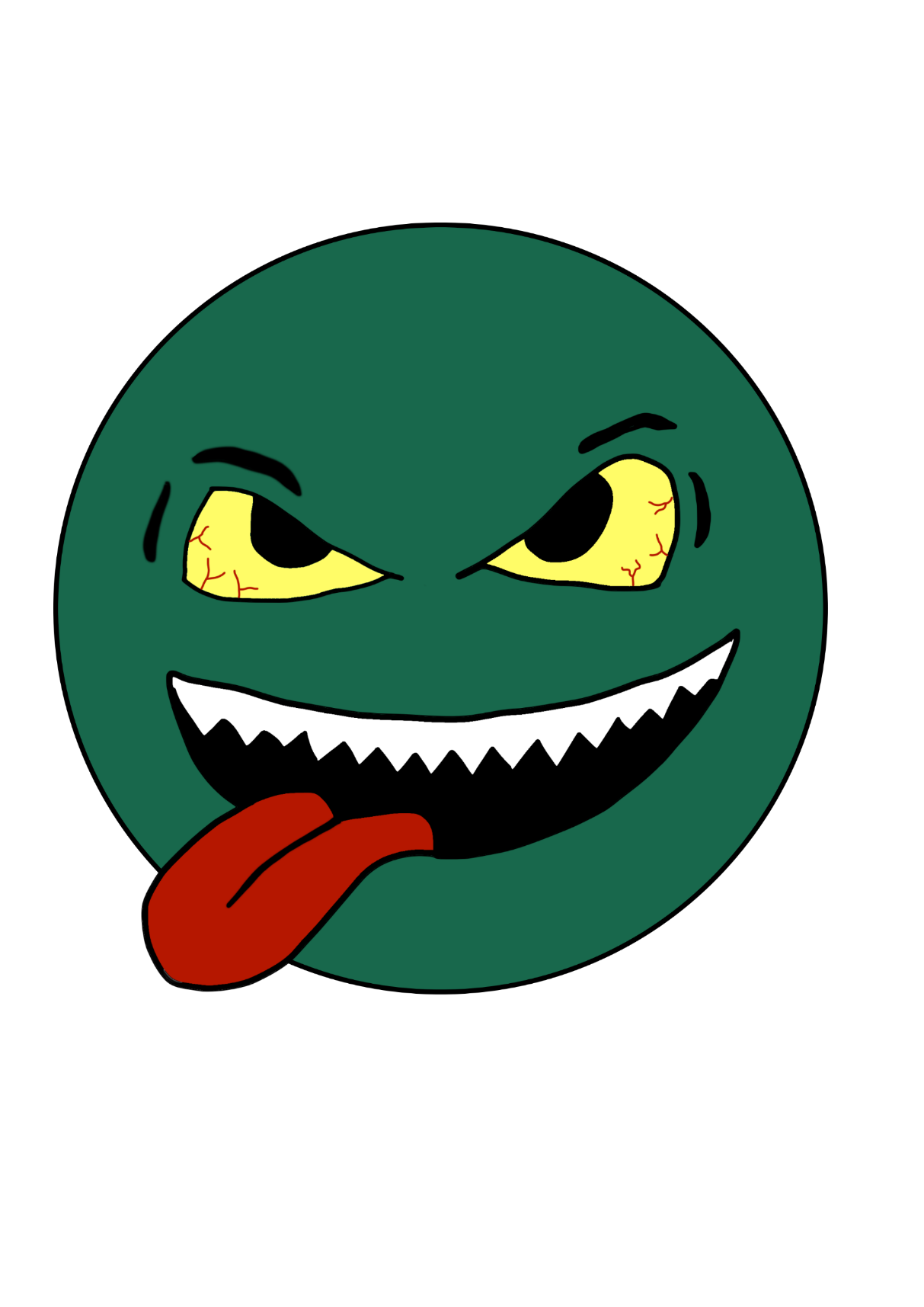 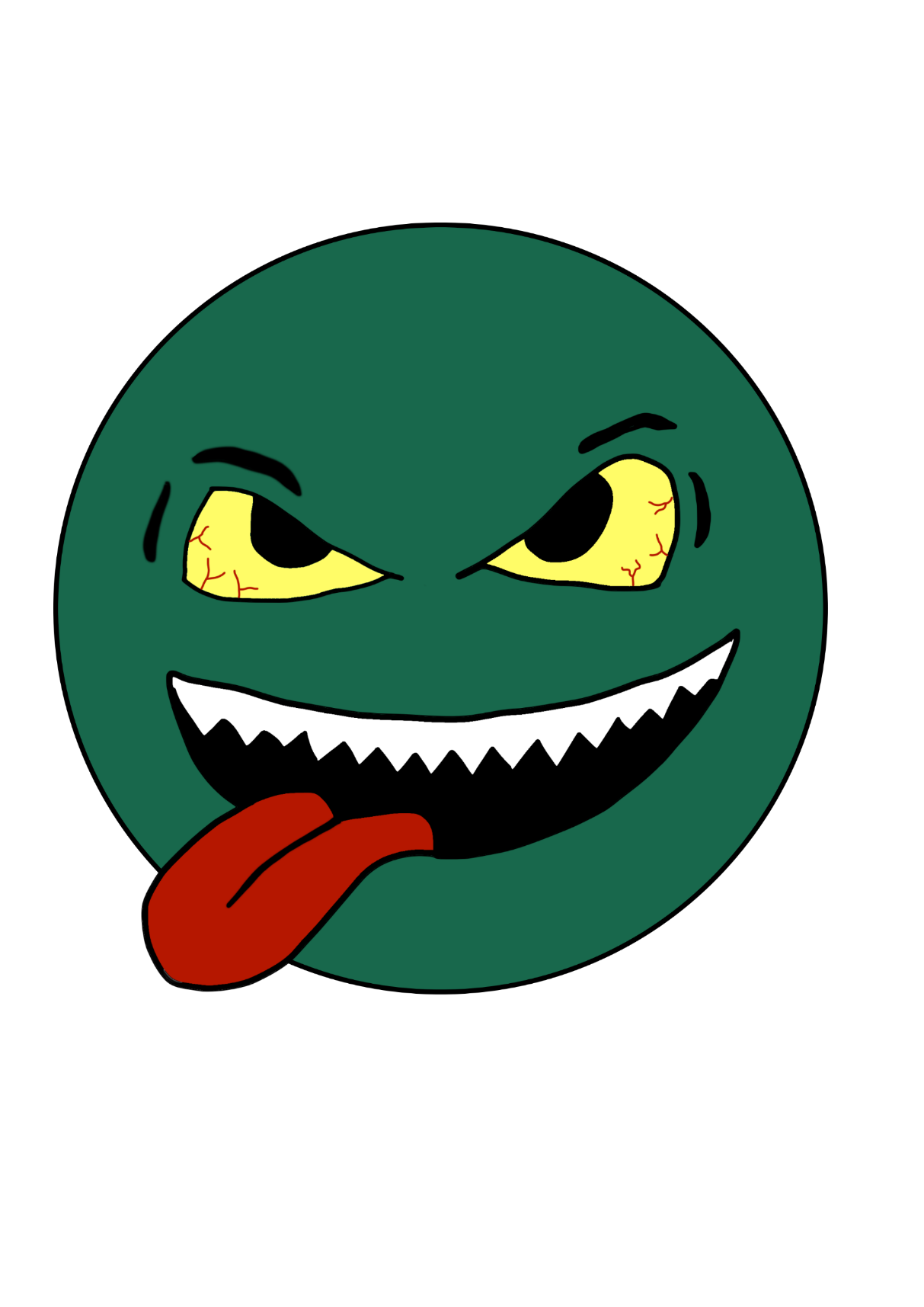